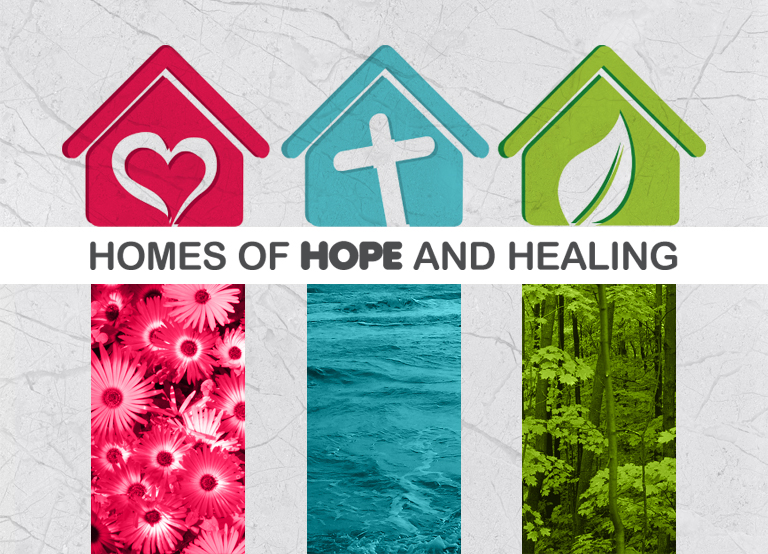 ДОМ НАДЕЖДЫ И ИСЦЕЛЕНИЯ
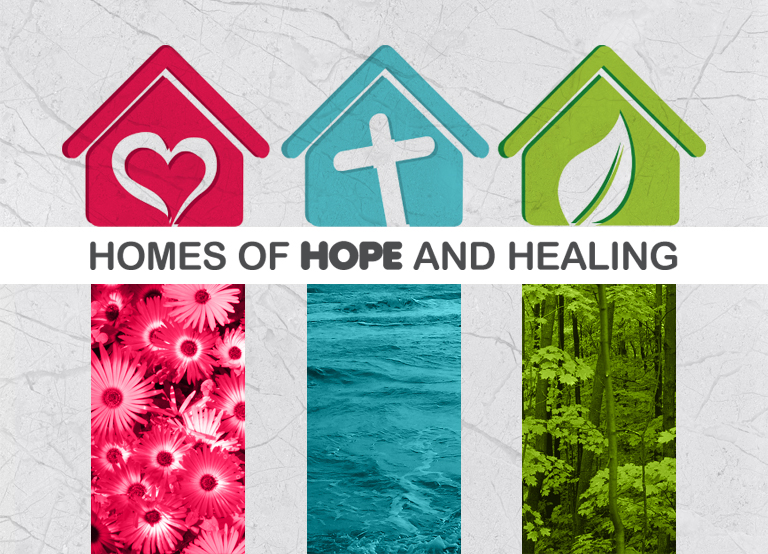 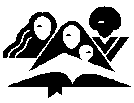 Генеральная Конференция
Отдел Женского служения
www.adventistwomensministries.org
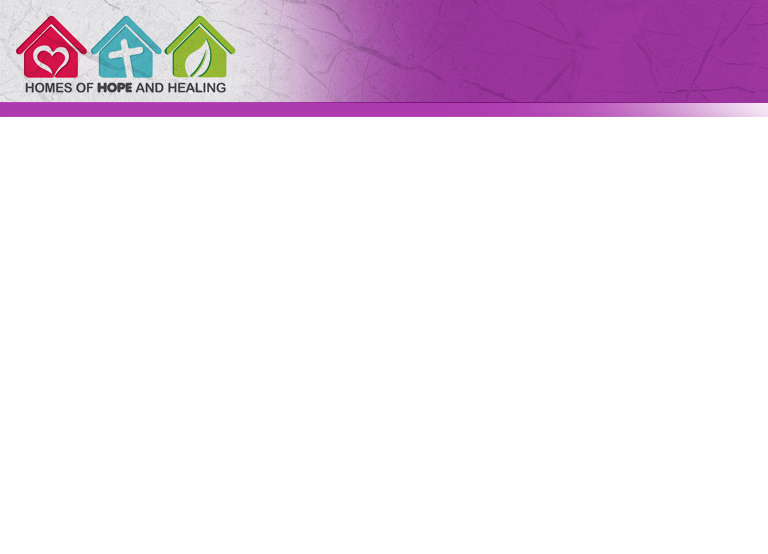 Урок 3Стресс
Джулиан Меглоса
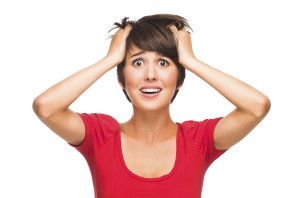 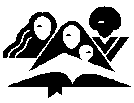 Генеральная Конференция
Отдел Женского Служения
www.adventistwomensministries.org
[Speaker Notes: Библейские тексты для изучения на этой неделе:
3 Цар. 17:2–4, 15, 16; 19:1, 2; Мк. 6:31–34; Гал. 6:2]
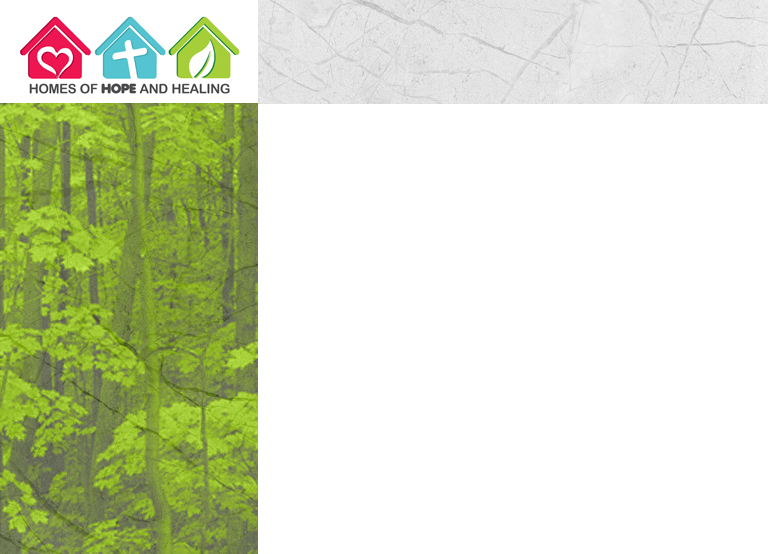 "Придите ко Мне, все труждающиеся и обремененные, и Я успокою вас" (Мф.11:28).
[Speaker Notes: "Придите ко Мне, все труждающиеся и обремененные, и Я успокою вас" (Мф.11:28).]
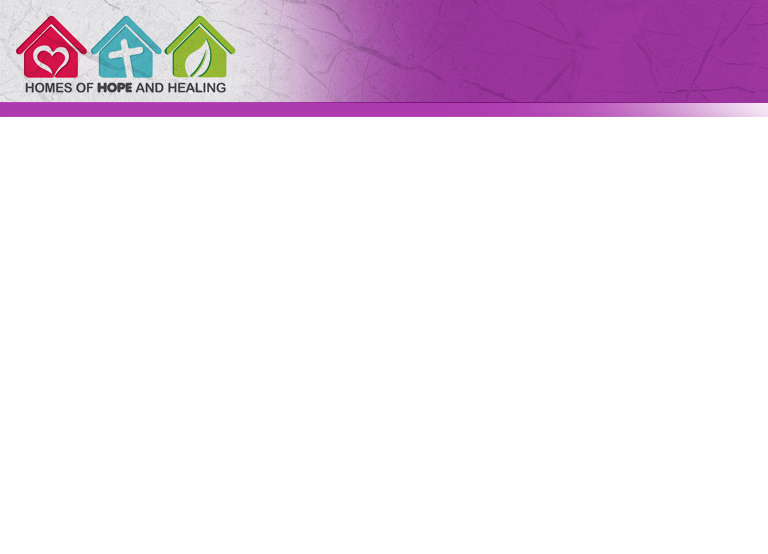 Стресс застрагивает каждого. Требования на работе, семейные кризисы, вина, неопределенность в будущем, неудовлетворенность прошлым, все это вызывает стресс. Все это вместе с обычными событиями жизни оказывает давление на людей и накладывает отпечаток на физическое и духовное здоровье.
[Speaker Notes: введение
Стресс застрагивает каждого. Требования на работе, семейные кризисы, вина, неопределенность в будущем, неудовлетворенность прошлым, все это вызывает стресс. Все это вместе с обычными событиями жизни оказывает давление на людей и накладывает отпечаток на физическое и духовное здоровье.]
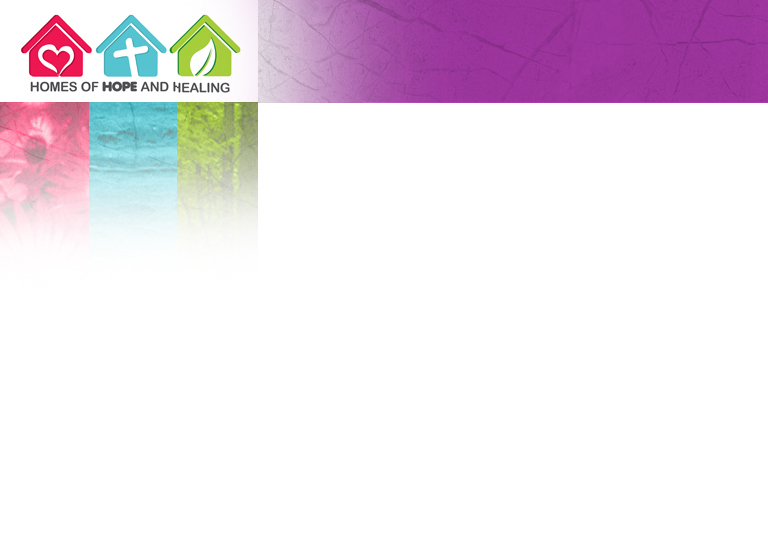 Исследователи Томас Холмс и Ричард Рейл создали  рейтинговую шкалу, которая содержит список жизненных ситуаций, соответствующие различному уровню стресса:
[Speaker Notes: Исследователи Томас Холмс и Ричард Рейл создали  рейтинговую шкалу, которая содержит список жизненных ситуаций, соответствующие различному уровню стресса:]
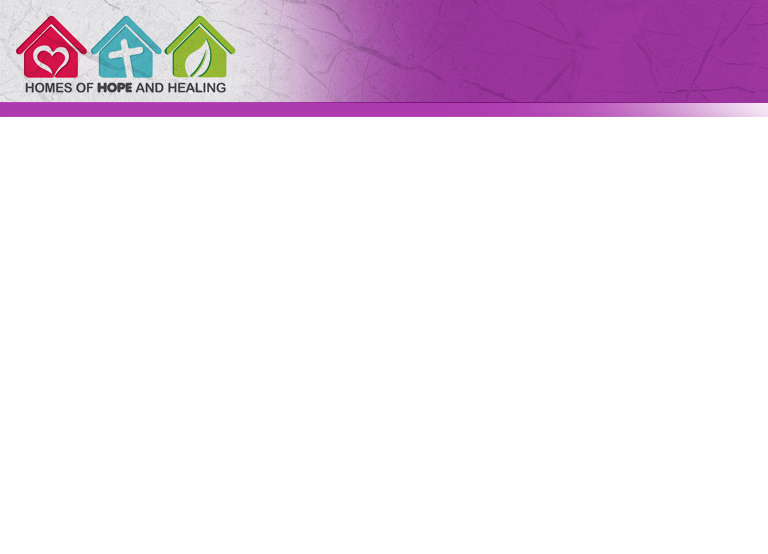 Смерть одного из супругов - 100 
Собственная боль, болезнь—53 
Перемена места жительства—20; и др. 

Человек, собравший 200 и более баллов на 50% подвержен разного рода заболеваниям;  а кто набирает 300 и более баллов достигает критической точки.
[Speaker Notes: смерть одного из супругов - 100, собственная боль, болезнь - 53, перемена местожительства - 20, и т.д. Человек собравший 200 баллов или более на 50% подвержен заболеваниям разного рода; у кого набирается 300 балов и более, тот достигает критической точки.]
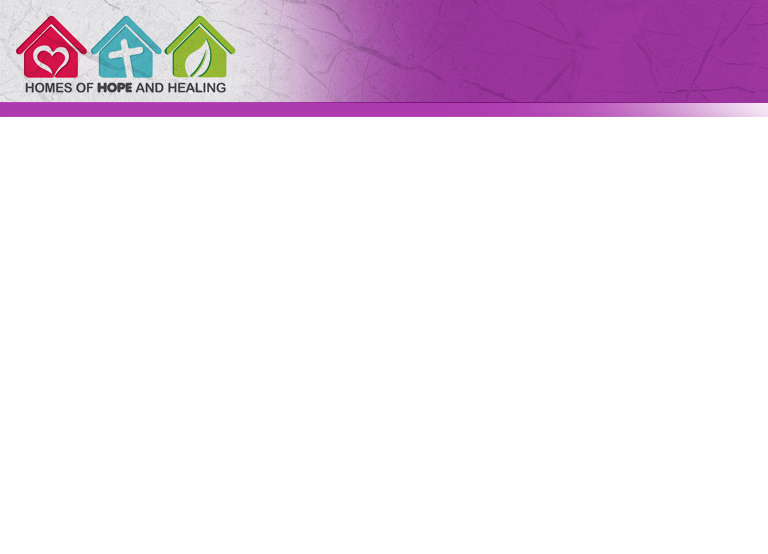 Умеренное количество стрессов в нашей жизни порой необходимо для улучшения нашей производительности, но если стресс превалирует, то он губит наше здоровье.
[Speaker Notes: Умеренное количество стрессов в нашей жизни порой необходимо для улучшения нашей производительности, но если стресс превалирует, то он губит наше здоровье.]
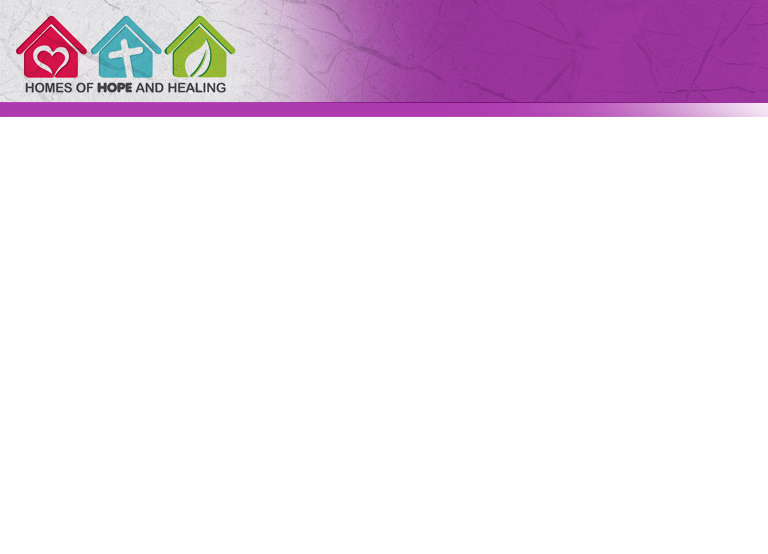 Иисус показывает нам через заповеди и пример, что поиск Бога в тишине и спокойствии - это наилучшее лекарство от любого жизненного стресса.           (Мк. 6:31).
 Если мы позволим Ему действовать в нас, то Господь поможет нам справиться с натиском, который неизменно присутствует в нашей жизни.
[Speaker Notes: Иисус показывает нам через заповеди и пример, что поиск Бога в тишине и спокойствии - это наилучшее лекарство от любого жизненного стресса. (Мк. 6:31). Если мы позволим Ему действовать в нас, то Господь поможет нам справиться с натиском, который неизменно присутствует в нашей жизни.]
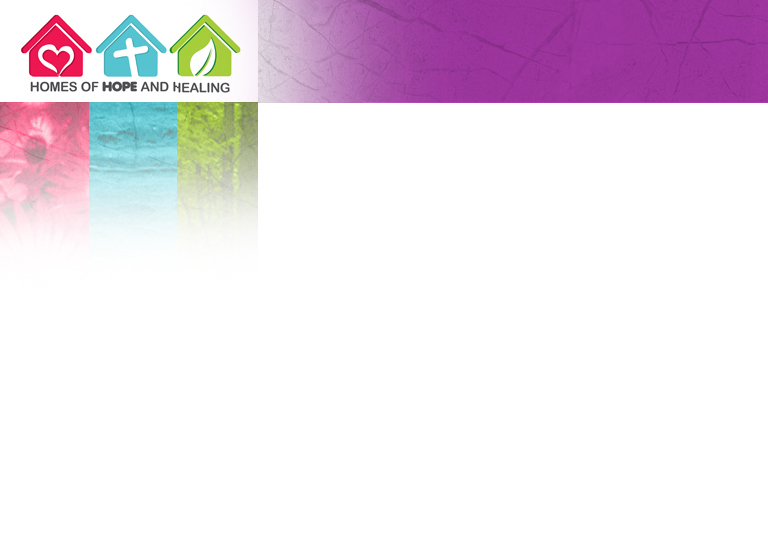 Панорама жизненных событий
Каким образом Бог спасал Илию в Израиле в течение долгого времени? 
    3 Цар. 17:2-6, 15,16.
[Speaker Notes: панорама жизненных событий 
Каким образом Бог спасал Илию в Израиле в течение долгого времени? 3 Цар. 17:2-6, 15,16.
 
Во время голода Илия должен был чувствовать очень близко Божье водительство, Который лично заботился о нем. Во-первых, у него была возможность питаться от воронов (грязных птиц), которые дважды в день прилетали, чтобы накормить его - и это было свидетельством для него. Это действительно чудо! Позже он видел как Бог преумножил хлеб в доме вдовы, и они втроем могли питаться в течение двух лет.  Сколько еще нужно доказательств видимой Божьей заботы?
 
Елена Уайт проводит аналогию этой библейской истории с теми событиями, которые ждут Его народ в последнее время:
"Я видела, что в это время хлеб и вода у нас не иссякнут и мы ни в чем не будем иметь нужды, ибо Бог силен приготовить для нас стол даже и в пустыне. Если будет нужно, Он пошлет воронов, чтобы накормить нас, как Он сделал это для Илии, или напитает нас манной небесной, как израильтян". (Ранние произведения, с.56)“]
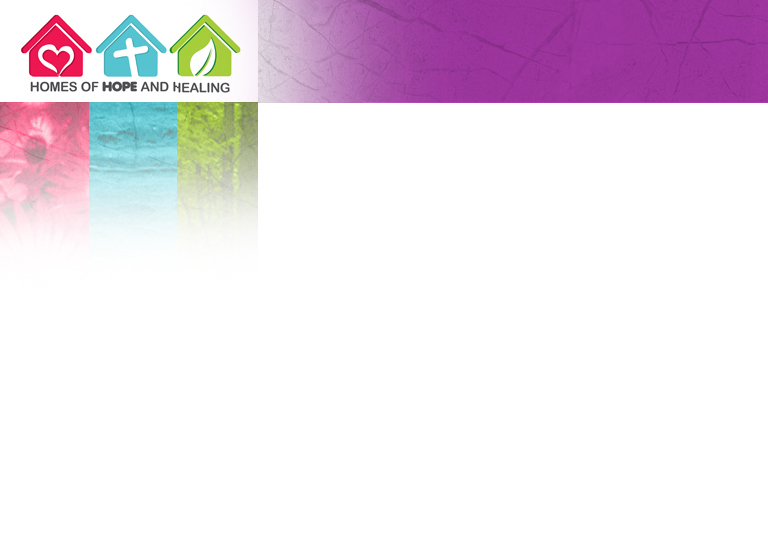 Какие еще опыты были у Илии, и какие уроки можно из них для себя вынести? 
   3 Цар. 17:17-22; 18:23-39,45.
[Speaker Notes: Какие еще опыты были у Илии, и какие уроки можно из них для себя вынести? 3 Цар. 17:17-22; 18:23-39,45.]
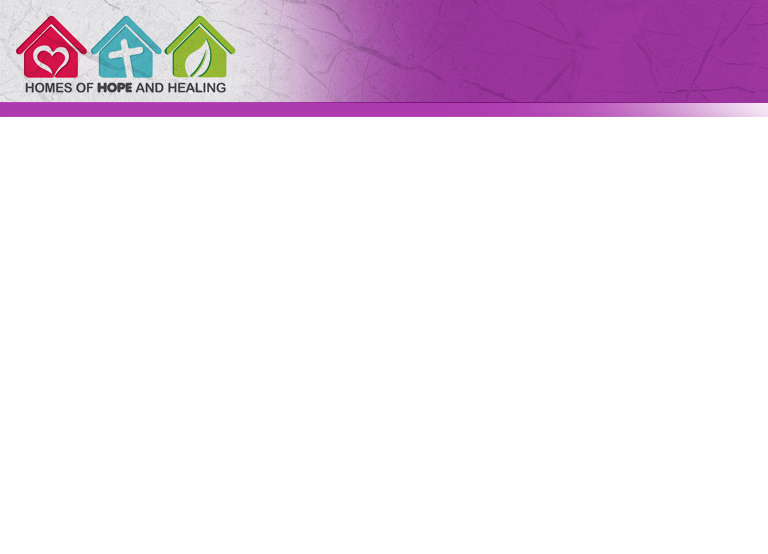 Бог использует Илию, чтобы воскресить сына вдовы. Какое испытание веры, и какое доказательство Божьего могущества над жизнью и смертью! 
Далее, испытание на горе Кармил стало бесспорным и эффективным представлением Божьей силы.  И наконец, сильный дождь, который пошел после трехлетней засухи, стало еще одним олицетворением Божьего вмешательства в жизни своего народа.
[Speaker Notes: Бог использует Илию, чтобы воскресить сына вдовы. Какое испытание веры, и какое доказательство Божьего могущества над жизнью и смертью! Далее, испытание на горе Кармил стало бесспорным и эффективным представлением Божьей силы.  И наконец, сильный дождь, который пошел после трехлетней засухи, стало еще одним олицетворением Божьего вмешательства в жизни своего народа. Теперь даже трудно представить как после всего этого не доверять полностью Господу, и все же после всего случившегося у Илии были моменты, когда он старался побороть надвигающееся разочарование.]
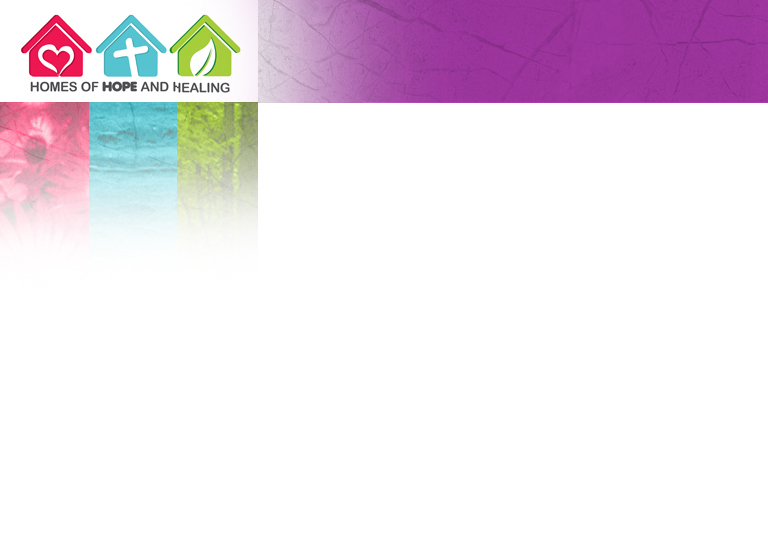 Могут ли достижения и успех вызывать стресс? Волнующие события (даже положительные), которые происходят в течение длительного времени могут стать бременем для вас. В тоже время почему мы должны быть осторожными и оградить себя от чрезмерного самодовольства в благополучные для нас времена?
[Speaker Notes: Могут ли достижения и успех вызывать стресс? Волнующие события (даже положительные), которые происходят в течение длительного времени могут стать бременем для вас. В тоже время почему мы должны быть осторожными и оградить себя от чрезмерного самодовольства в благополучные для нас времена? 
 
горькие жизненные ситуации 
Прочитайте 3 Цар. 18:40 Действительно ли Илия принял участие в убиении сотен людей, он руководил этой операцией, и для него это был разрушительный опыт.  Этот поступок был продиктован Богом, так как это являлось единственным путем истребить идолопоклонство, чтобы защитить детей. (Иер. 19:5)  Все же пророк получил эмоциональный удар от происходящего. 
 
Что еще сделал Илия во время данного испытания, когда находился в стрессовой ситуации? 3 Цар. 19:1,2.
 
С самого начала правления Ахава, ослабленная королева была непреклонна в том, что ее супруг должен "служить Ваалу и поклоняться ему". (3 Цар. 16:31) В результате весь Израиль стал заниматься идолопоклонством. Иезавель стала орудием в восстановлении обычая поклонения Астарте, одному из самых грешных и разрушающих форм ханаанского идолопоклонства. Теперь, со смертью всех священников. Иезавель почувствовала гнев и раздражение. 
 
Какова была реакция Илии на послание Иезавели? 3 Цар. 19: 3 ,4 
Как этот Божий человек, который имел столько замечательных опытов и чудес, настолько разочаровался? Как он только смог дойти до того момента, чтобы попросить Бога забрать у него жизнь? В конце концов, посмотрите на все чудеса, которые произошли с ним!]
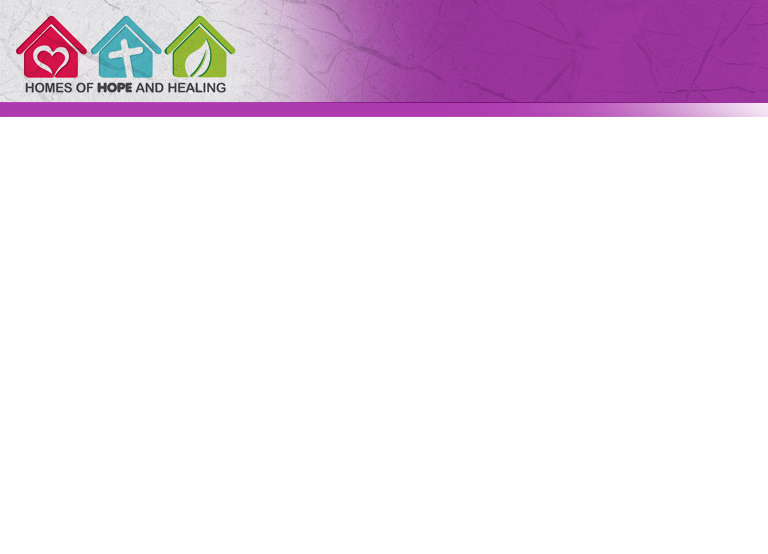 Горькие обстоятельства в жизни
Так сатана пользовался слабостью человеческой, и поныне он действует подобным образом. Когда над нами сгущаются тучи, когда мы оказываемся в затруднительных обстоятельствах, когда нас постигает несчастье или бедность, сатана тут как тут со своими искушениями и нападками. Он использует наши слабые стороны. Он старается поколебать наше доверие к Богу, Который допускает такое положение вещей". Е. Уайт, Желание веков стр. 120
[Speaker Notes: "Так сатана пользовался слабостью человеческой, и поныне он действует подобным образом. Когда над нами сгущаются тучи, когда мы оказываемся в затруднительных обстоятельствах, когда нас постигает несчастье или бедность, сатана тут как тут со своими искушениями и нападками. Он использует наши слабые стороны. Он старается поколебать наше доверие к Богу, Который допускает такое положение вещей". Е. Уайт, Желание веков стр. 120]
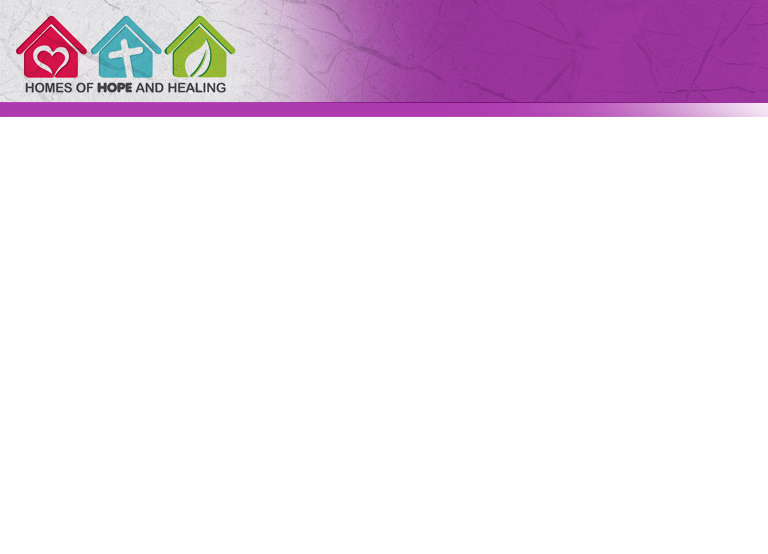 Как часто у вас было тоже самое: забывая удивительные вещи, которые Господь делал для вас раньше?
Почему так важно, особенно во время разочарования и уныния, хвататься за воспоминания о том, как Бог действовал в вашей жизни? 
Почему мы часто очень быстро забываем о том, что Бог для нас делал и делает? Как хвала и поклонение Богу помогает вам пережить тяжелые времена?
[Speaker Notes: Как часто у вас было тоже самое: забывая удивительные вещи, которые Господь делал для вас раньше? Почему так важно, особенно во время разочарования и уныния, хвататься за воспоминания о том, как Бог действовал в вашей жизни? Почему мы часто очень быстро забываем о том, что Бог для нас делал и делает? Как хвала и поклонение Богу помогает вам пережить тяжелые времена?]
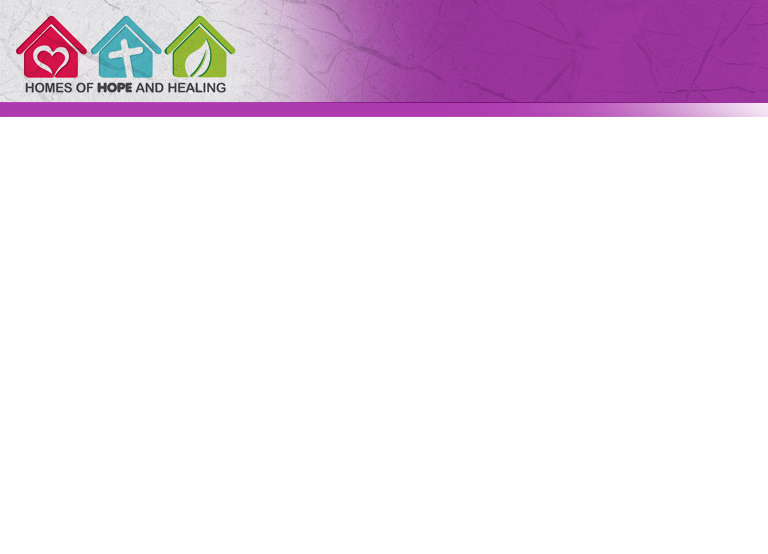 Божья терапия
Прочитайте 3 Царств 19:5-9. Какое простое лекарство было дано Илии в тяжелые для него времена? 
Что мы можем вынести из этого для себя? Каким образом наше физическое поведение влияет на умственное, как во благо так и во зло?
[Speaker Notes: Прочитайте 3 Царств 19:5-9. Какое простое лекарство было дано Илие в тяжелые для него времена? 
Что мы можем вынести из этого для себя? Каким образом наше физическое поведение влияет на умственное, как во благо так и во зло?]
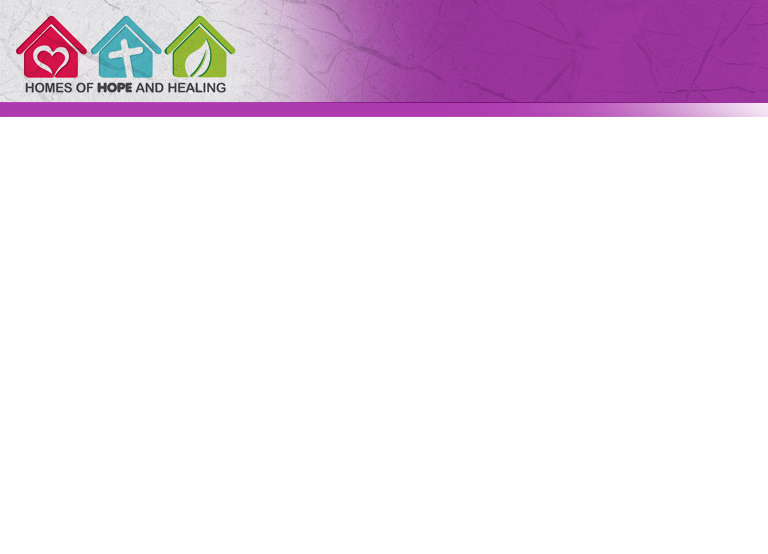 Хороший сон, спорт, здоровое питание - основные предписания для предотвращения любого вида стресса.
[Speaker Notes: Хороший сон, спорт, здоровое питание - основные предписания для предотвращения любого вида стресса.  
 
Простое лечение при сильных переменах в настроении - планирование деятельности. Оно состоит в развитии жесткого расписания, которое содержит приятную и направленную деятельность, побуждающая депрессивного человека организовывать, предугадывать и осуществлять планы. Такого рода режим помогает человеку наполнять жизнь позитивом и избегать жалости к себе. Физические упражнения часто включены в деятельность, потому что это помогает производству эндорфинов, а они усиливают настроение и избавляет от депрессии.  
 
С Божьей помощью Илия встал на правильный путь и вернул свое эмоциональное здоровье. Так же как и Илия, нам необходимо божественное присутствие. Когда Илия присел под можжевеловым кустом, он молился. Да, эта молитва была неверна (просить Бога о смерти), но все же это была молитва, желание, чтобы Бог взял на себя ответственность за его жизнь.   
 
Со временем Илия оправился от этого тяжелого разочарования, Бог продолжал его использовать в Своем деле. (см. 3 Цар. 19:15, 16;  4 Цар. 2:7-11). Перед тем как Господь забрал его на небеса в колеснице огненной, Илия смог провести обряд помазания своего приемника, и видеть чудо с разделением вод Иордана, разрешая Елисею пройти сквозь реку по суше.    
 
Наконец, Илия был взят на небо не умирая. Конец несколько ироничный для человека, который ранее просил Бога забрать его жизнь!]
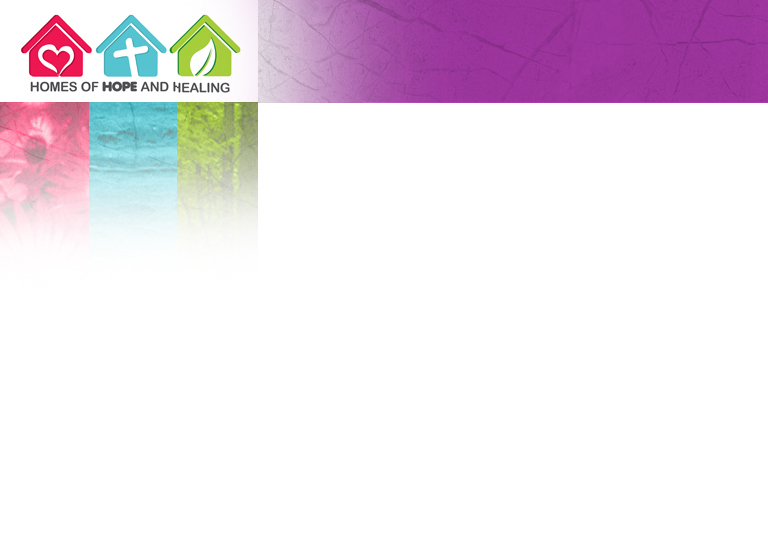 Что мы пропускаем, когда молимся только в часы разочарования и несчастий? Как нам научиться жить так, чтобы сохранить постоянство в молитве?
[Speaker Notes: Что мы пропускаем, когда молимся только в часы разочарования и несчастий? Как нам научиться жить так, чтобы сохранить постоянство в молитве? 

Метод Христа, как перебороть стресс  
Когда производство мобильных телефонов стало процветать в середине 90х 20 века, ветеран и адвентистский миссионер сказал: "У меня не было телефона! Во время посещения церкви я выслушиваю проблемы людей, устаю и чувствую себя несчастным. Но когда я сажусь в свой автомобиль, я как будто защищен. Если бы у меня был мобильный телефон, то покоя я не нашел бы даже в машине." .]
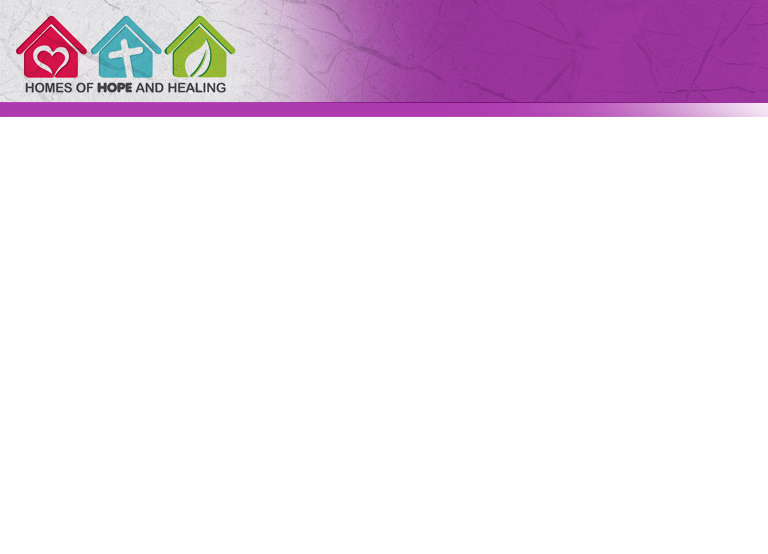 Каждому последователю Христа необходимо спокойное место, где можно помолиться и послушать, что Бог через Свое Слово говорит нам.
[Speaker Notes: Каждому последователю Христа необходимо спокойное место, где можно помолиться и послушать, что Бог через Свое слово говорит нам.   

Прочитайте Марка 6:31. Какой урок мы можем вынести для себя? Как часто мы делаем это, или у вас всегда находятся оправдания?  
 
В поисках Иисуса, Елена Уайт пишет: "Он был счастлив, когда оказывался наедине с природой и с Богом. Всякий раз, когда выдавалось свободное от работы время, Он отправлялся на лоно природы, чтобы там, в зеленых долинах, на склоне горы или в лесу, поразмышлять, побеседовать с Богом. Раннее утро часто заставало Его в каком-либо уединенном месте, где Он размышлял, изучал Писания или молился. После этого Он возвращался домой, чтобы выполнять Свой долг и служить примером терпеливого труда" Желание веков с. 90. 
 
Что еще Иисус делал? Мф. 21:17; Мк. 11:11.]
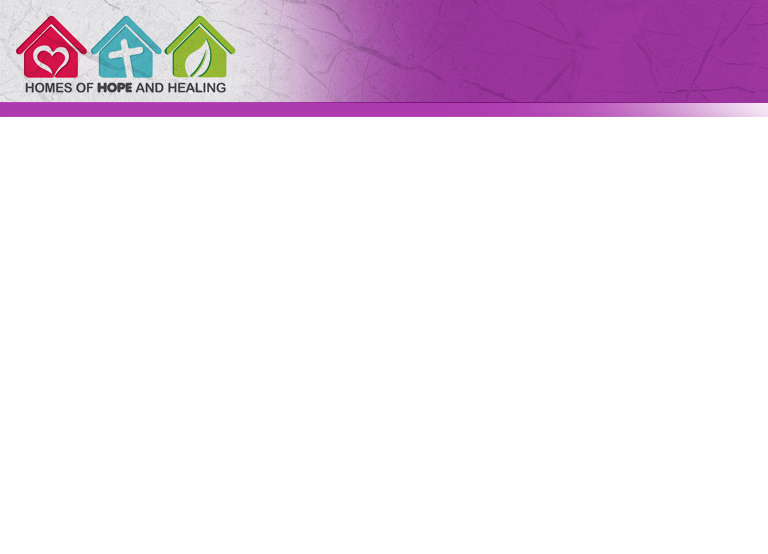 Люди могут быть источником  несчастья или мира. Иисус нашел мир у друзей, которые помогли Ему обрести утешение и расположение. Он нашел его в доме Лазаря, Марфы и Марии
[Speaker Notes: Люди могут быть источником  несчастья или мира. Иисус нашел мир у друзей, которые помогли Ему обрести утешение и расположение. Он нашел его в доме Лазаря, Марфы и Марии. "Но с некоторыми людьми Его связывали особо тесные узы. Так, Он испытывал сильное чувство привязанности к семье из Вифании... Часто, устав и истосковавшись по дружескому общению , Он с радостью приходил в этот мирный дом... Наш спаситель ценил покой домашнего очага и неравнодушных слушателей. Он жаждал человеческой чуткости, деликатности и любви".— Елена Уайт, Желание веков гл. 58. 
 
Как можно использовать нам в своей жизни  пример того, как Иисус справлялся с жизненными обстоятельствами?]
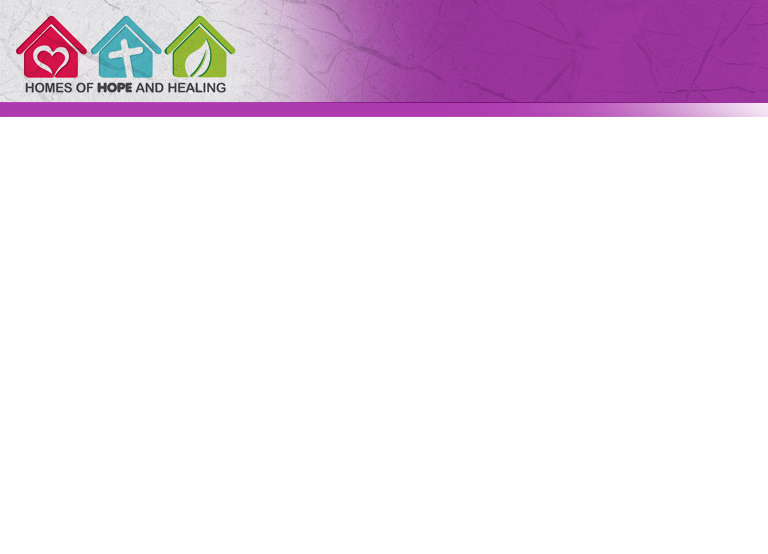 Дарить свободу окружающим
Какие особые черты в поведении Иисуса описывает Петр? 
Деян. 10:38
[Speaker Notes: Дарить свободу окружающим
Какие особые черты в поведении Иисуса описывает Петр? Деян. 10:38]
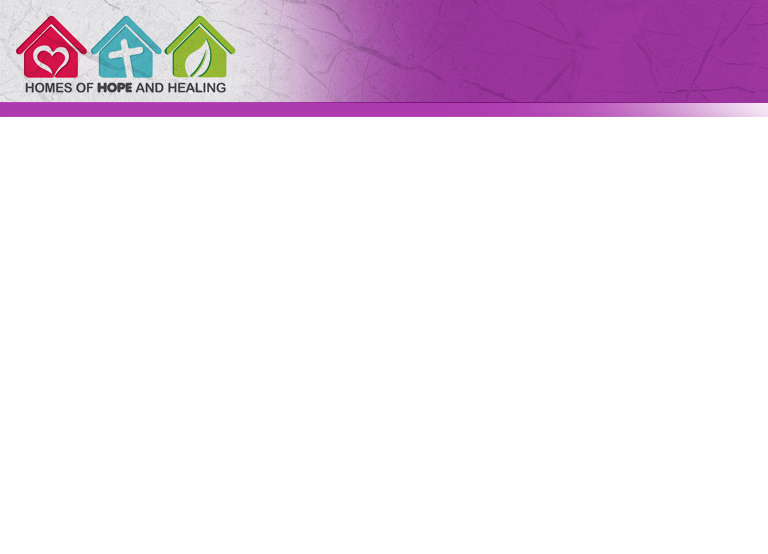 Жизнь и служение Христа по своей сути были бескорыстными. Вся его энергия была направлена на то, чтобы служить людям, нести им утешение и поддержку через Свое Слово и исцеляющую силу. Иисус никогда не пользовался Своим божественным могуществом, чтобы как то возвысить или прославить Себя.
[Speaker Notes: Жизнь и служение Христа по своей сути были бескорыстными. Вся его энергия была направлена на то, чтобы служить людям, нести им утешение и поддержку через Свое Слово и исцеляющую силу. Иисус никогда не пользовался Своим божественным могуществом, чтобы как то возвысить или прославить Себя. Поэтому это поведение так впечатлило Петра, и Он описал Спасителя так: "и Он ходил , благотворя и исцеляя всех, обладаемых диаволом, потому что Бог был с Ним".  (стих 38)]
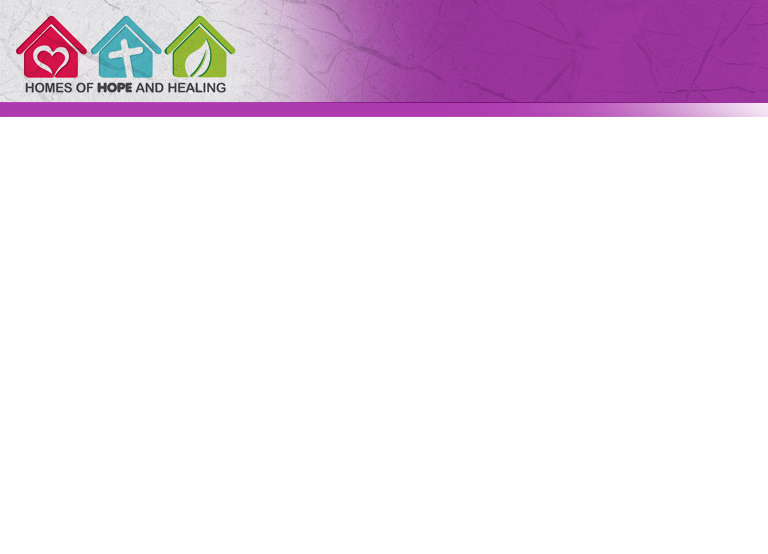 В основном в жизни работа, отношения, деньги и многое другое фокусируются на себе. Перекладывая внимание от себя на других, мы помогаем снять личное давление.  Те, кто выполняют волонтерскую работу, вовлечен в социальные проекты, более удовлетворены жизнью, нежели те, кто этого не делают.
[Speaker Notes: В основном в жизни работа, отношения, деньги и многое другое фокусируются на себе. Перекладывая внимание от себя на других, мы помогаем снять личное давление.  Те, кто выполняют волонтерскую работу, вовлечен в социальные проекты, более удовлетворены жизнью, нежели те, кто этого не делают. 

Прочитайте Галатам 6:2, Флп. 2:4, и Ин. 15:13. Какую весть несут эти стихи для нас? 
 
Джон Рокфелер (1839-1937) приводит пример того, как можно спастись от стресса, перенося внимание с себя на других. К 1879 году его компания Standard Oil, управляла почти 90% всей нефтеперерабатывающей промышленностью в США. К 50 годам он стал самым богатым человеком планеты. Но в 1891 году у него случился нервный срыв и он чуть не погиб. Однако он оправился от этой болезни в течение небольшого времени. Как?  
 
Кроме того, что у него были самые обычные привычки - простая диета, отдых, спорт, он еще решил отдать свое состояние и потратить последние 40 лет жизни благотворительности. В начале 20 века его личное состояние достигло почти 900 миллионов долларов. Ко времени его смерти его состояние насчитывало 26 миллионов долларов. Его пожертвования принесли много доброго в этот мир. И он даже продлил свою жизнь почти на 50 лет, дожив до 97 лет.]
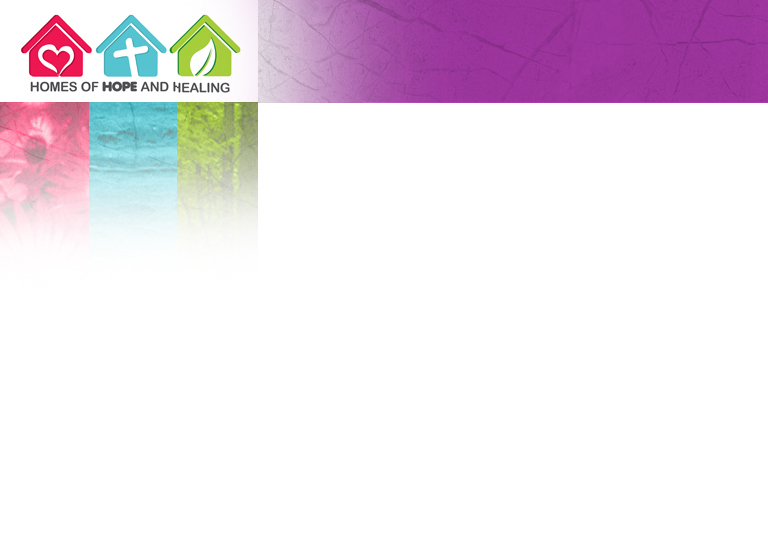 Какие вы получили благословения, служа людям? Почему бы не сконцентрироваться и в молитве не попытаться сделать от себя еще больше?
[Speaker Notes: Какие вы получили благословения, служа людям? Почему бы не сконцентрироваться и в молитве не попытаться сделать от себя еще больше? 
 
Для дальнейшего изучения: 
"Испытывая чувство бесконечной усталости, он присел отдохнуть под можжевеловым кустом. Сидя там, он просил себе смерти... Чувствуя себя беглецом, находясь вдали от человеческого жилья, истерзанный жесточайшим разочарованием, он больше не хотел встречаться с людьми... В жизни каждого из нас бывает время мучительного отчаяния и полного разочарования; приходят такие дни, когда страдания становятся уделом нашей жизни, когда волнения разрывают душу и смерть становится желанной избавительницей. Как трудно верить тогда, что Бог по-прежнему остается добрым благодетелем Своих земных детей.  Многие перестают уповать на Бога в подобное время, впадают в рабство сомнений, и цепи неверия сковывают их. Если бы только мы  могли в этот момент постичь намерение Божьего провидения, мы увидели бы ангелов, пытающихся спасти нас от самих себя, делающих все возможное, чтобы укрепить наши ноги на основании, которое тверже, нежели вековечные горы, и тогда новый прилив жизненных сил и веры охватил бы все наше существо". — Елена Уайт, Пророки и цари стр. 100 
 
вопросы для обсуждения: 
•	Почему помощь людям помогает нам чувствовать себя лучше? Почему зачастую в этом все и дело? В то же время, почему так тяжело отдавать себя ради других? И как научиться "умирать" для себя, чтобы служить нуждам окружающих?]
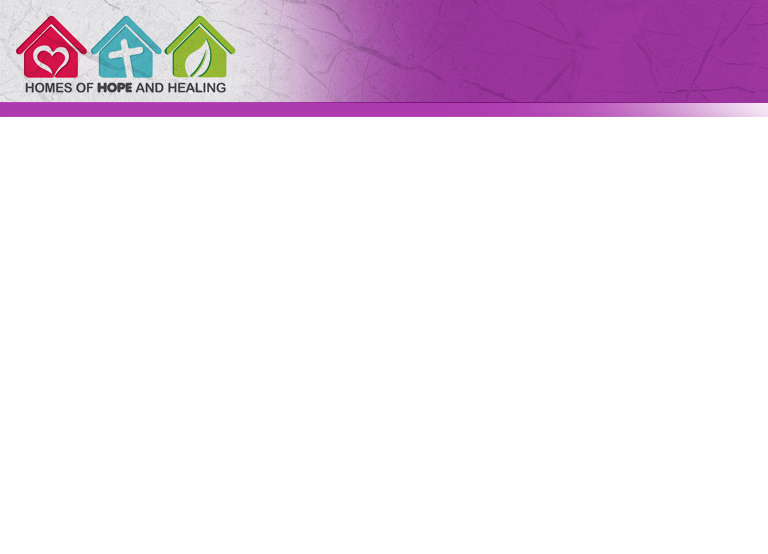 Взгляните на свои привычки. Что вы едите и пьете? 
Какие вы делаете упражнения для поддержания физического здоровья? Сколько времени вы уделяете отдыху?
Какие изменения у вас происходят, чтобы чувствовать себя лучше и духовно, и физически?
[Speaker Notes: Взгляните на свои привычки. Что вы едите и пьете? Какие вы делаете упражнения для поддержания физического здоровья? Сколько времени вы уделяете отдыху? Какие изменения у вас происходят, чтобы чувствовать себя лучше и духовно, и физически?]
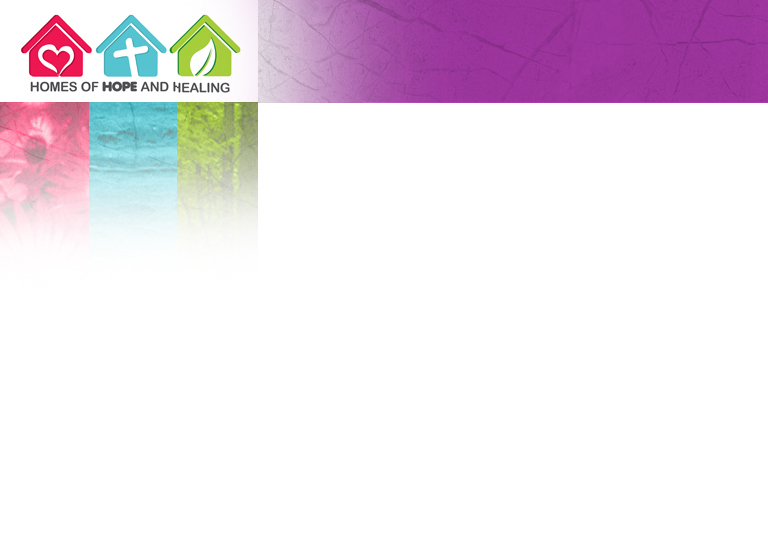 Хотя в некоторых случаях у людей есть серьезные психологические потребности, которые необходимо решать на профессиональном уровне, во многом изменение в жизненных привычках может привнести существенное отличие в том как мы чувствуем.
[Speaker Notes: Хотя в некоторых случаях у людей есть серьезные психологические потребности, которые необходимо решать на профессиональном уровне, во многом изменение в жизненных привычках может привнести существенное отличие в том как мы чувствуем.
 
Как долго вы отдыхаете? Чем вы занимаетесь во время отдыха? Как лучше использовать это время, чтобы улучшить свои взаимоотношения с Богом?]
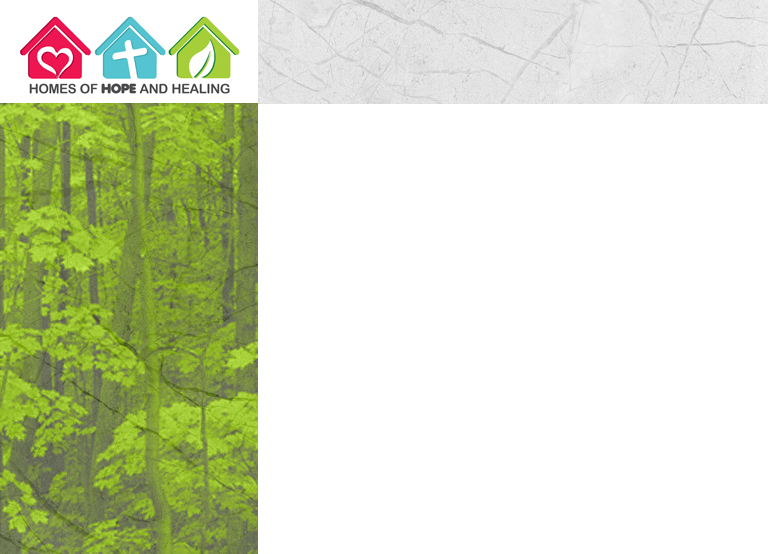 Исцеляющее обещание
"Придите ко Мне, все труждающиеся и обремененные, и Я успокою вас" (Мф.11:28).
[Speaker Notes: Исцеляющее обещание

"Придите ко Мне, все труждающиеся и обремененные, и Я успокою вас" (Мф.11:28).]